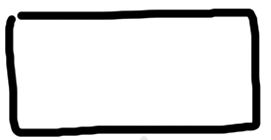 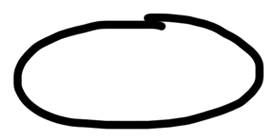 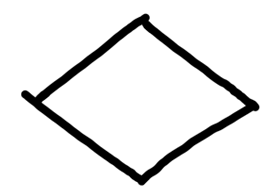 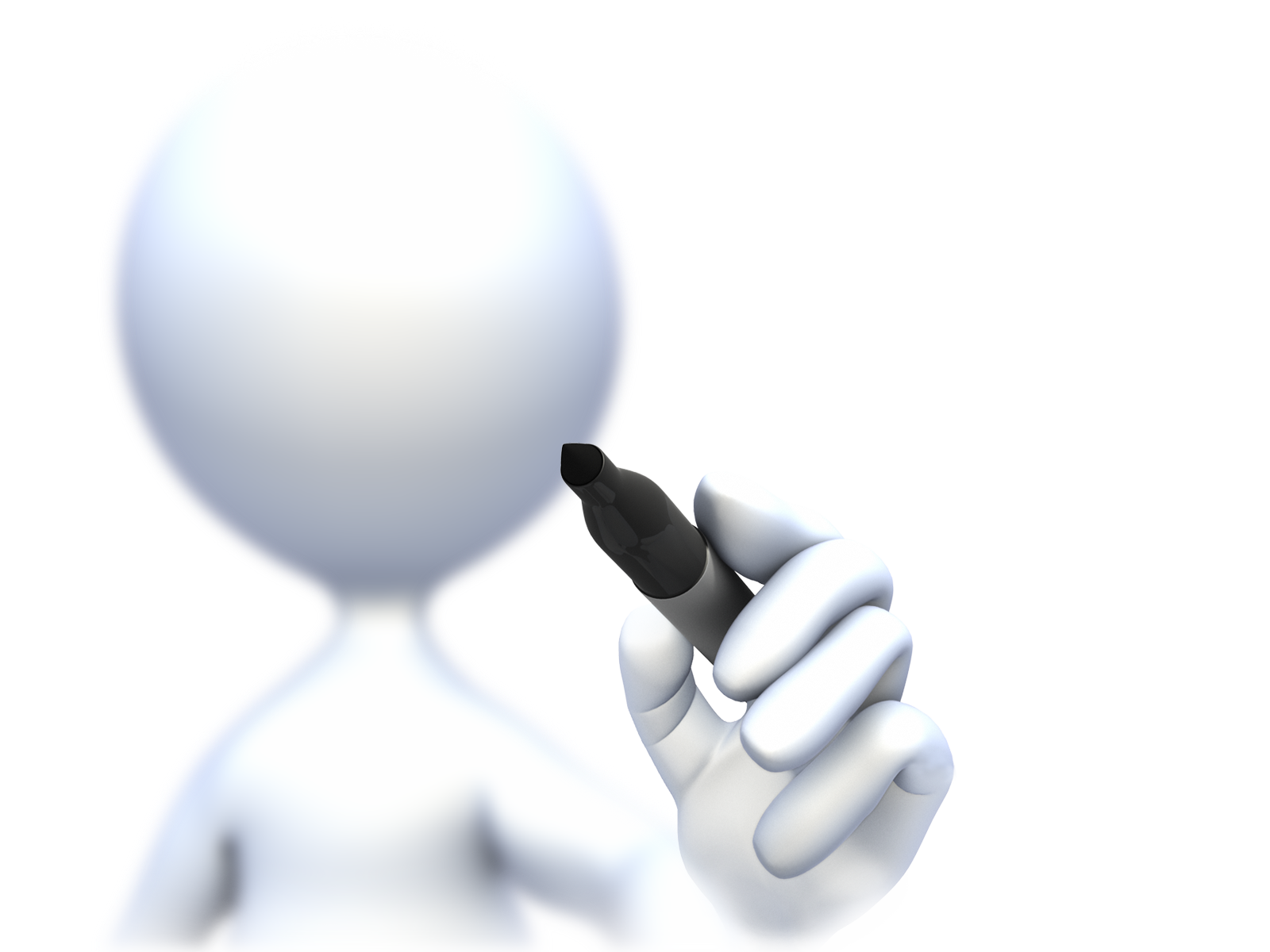 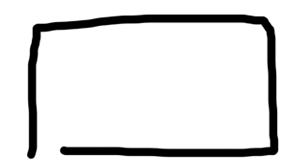 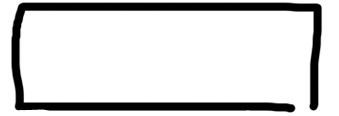 كيفية اعداد خرائط التدفق
المدرب 
ايمن حسن طوباسي
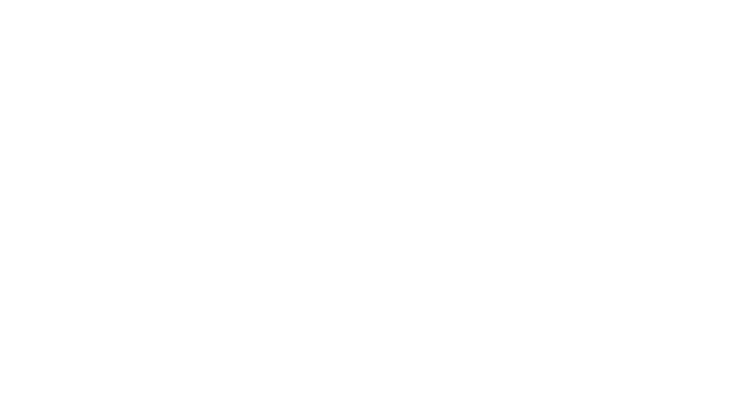 خرائط التدفق 
Flow Charts
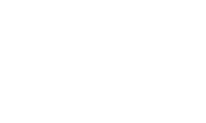 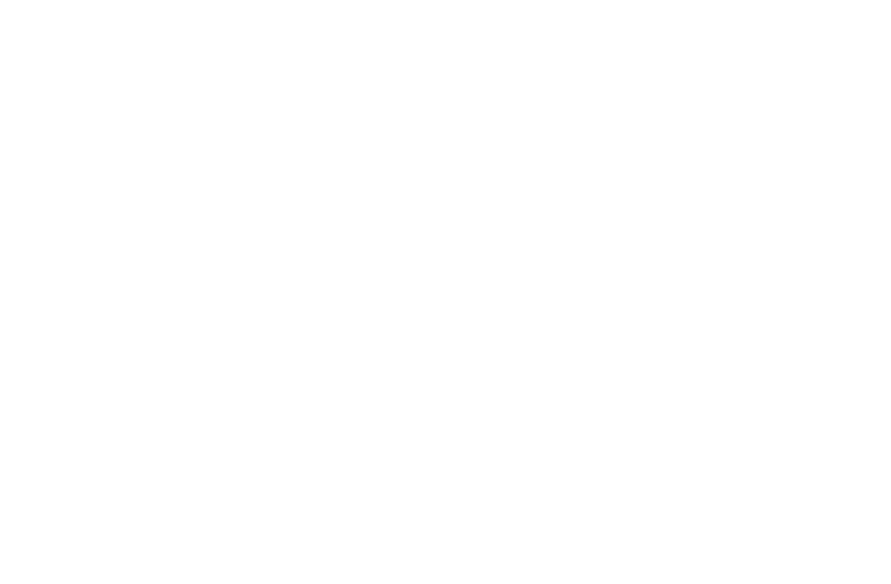 الهدف
وصف العمليات والإجراءات، وتحديد العمليات المتكررة بهدف التحسين المستمر.
وهي نوع من الأنواع الرسوم البيانية التي تستخدم لتمثيل مجموعة من العمليات من البداية إلى النهائية باستخدام أشكال مختلفة متصلة بأسهم
استخدامات خرائط التدفق
1.تعتبر خرائط التدفق من أبسط الطرق لوصف عملية أو نشاط، حيث توضح جميع مكونات العملية ومراحلها المتعددة وسير خطوات العمل من البداية إلى النهاية،
2.المساعدة في تحديد الطريق الفعلي للعملية، وتحديد العمليات المتكررة من أجل رفع درجة كفاءة العمليات المختلفة
3-تستخدم خرائط التدفق رموزاً بيانية الغرض منها تحديد العمليات المختلفة ومدى ترابطها واعتمادها على بعضها البعض، ونوع المدخلات والمخرجات
4.تستخدم خريطة التدفق في تحديد المشاكل ومناطق الضعف ليتمكن من التعرف عليها وتحديد أسبابها الرئيسة ومن ثم إيجاد الحلول المثلى
5. المساعدة  في تصميم عمليات جديدة أو إعادة تصميم العمليات، وعند الرغبة في ذلك يجب أن ترسم خريطة التدفق الحالية وتحدد جميع الخطوات الفعلية ومن ثم ترسم خريطة التدفق المثالية التي يجب إتباعها
خطوات تصميم خريطة التدفق
1.تحديد الموضوع أو الإجراء المراد رسم خريطة انسيابية لعملياته.
2.معرفة حدود العملية المراد دراستها وتحديد نقطة البداية والنهاية.
3.استخدام أسلوب المناقشة المفتوحة (العصف الذهني)، وذلك لتحديد جميع النشاطات ذات العلاقة بالعملية ومراكز اتخاذ القرارات للعملية نفسها.
4.تحديد نوعية المستفيدين من خريطة التدفق، فالإدارة العليا لا تحتاج إلى تفصيل كبير وتفي بالغرض العمليات الرئيسة والخطوط العريضة، أما المستوى التشغيلي فيفضل تقسيم المهام والوظائف إلى أقل ما يمكن من المهام الفرعية وتحديدها على الخريطة وقياس مسافة الوقت أو الكمية لكل مهمة أو نشاط فرعي.
5.وضع جميع النشاطات ونقاط القرارات في شكل متتالي وبأسلوب منطقي مع الأخذ في الحسبان تفادي التكرارات ومحاولة توصيل النقاط التي تعتمد على بعضها بعضاً بأسلوب علمي ومنطقي.
دلالات الرموز   (الأشكال(
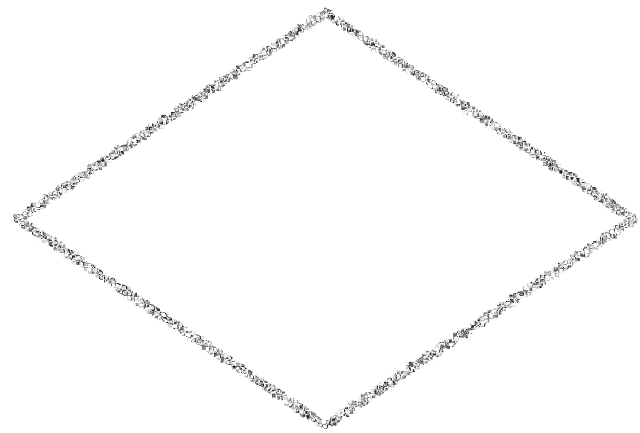 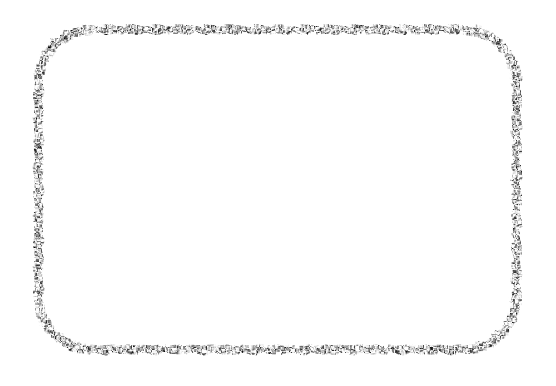 الدوائر والأشكال البيضاوية والمستطيلات الدائرية تستخدم كرموز للبداية والنهاية.
شكل المعين (شكل الألماس) يستخدم كرمز لاتخاذ القرار.
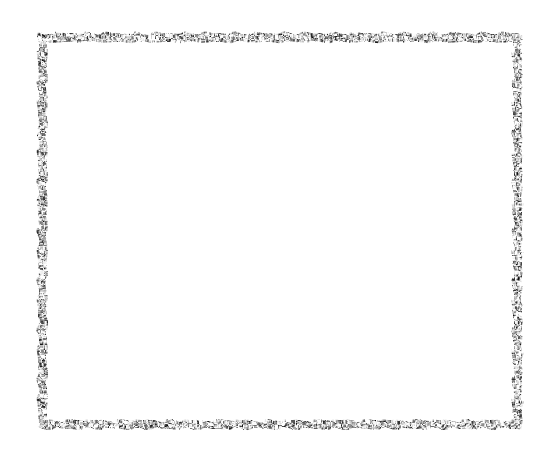 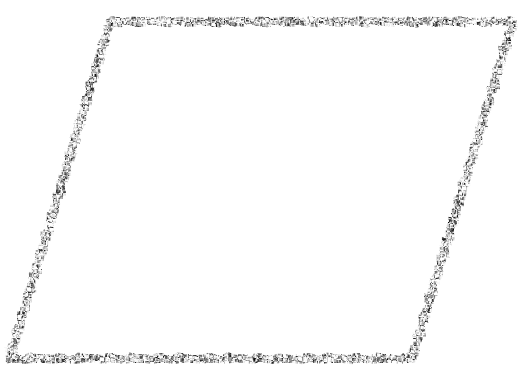 شكل متوازي الأضلاع يستخدم كرمز لعملية الدخلات والمخرجات
عملية أو خطوة 
في مخطط.
مثال
التعامل مع البريد الإلكتروني
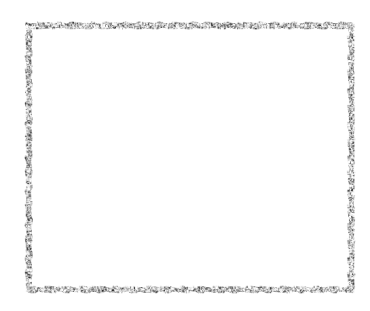 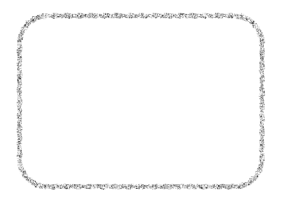 قراءة
البريد الإلكتروني
بداية
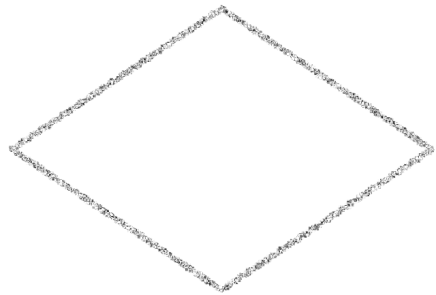 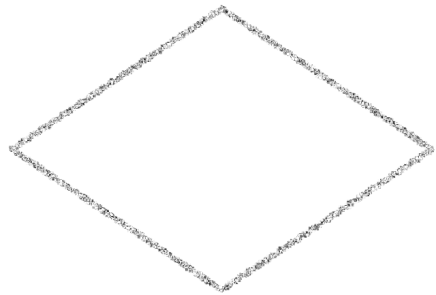 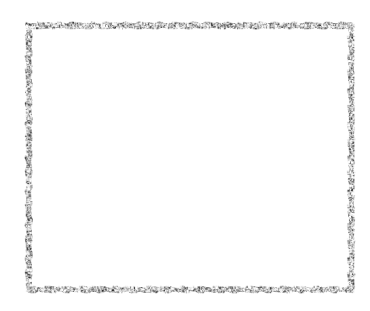 الرد علي البريد
لا
لا
لشخص آخر؟
بريد مزعج
نعم
نعم
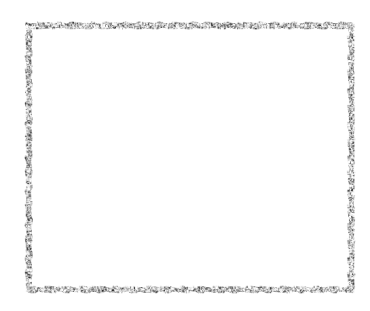 اعادة الارسال
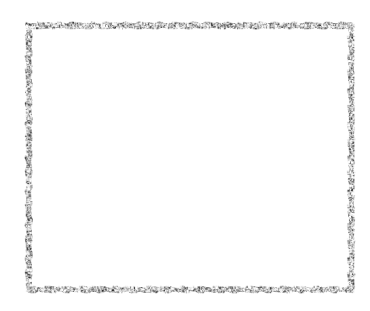 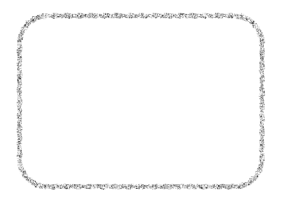 حذف البريد
النهاية
مثال
طلب صداقة على الفيس بوك
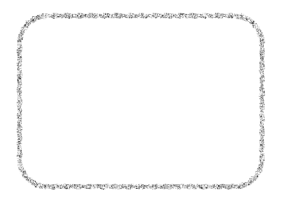 البداية
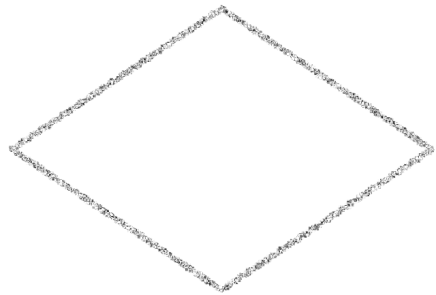 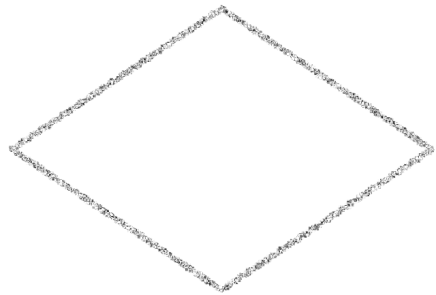 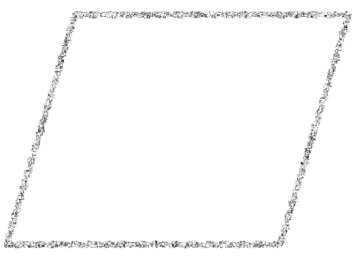 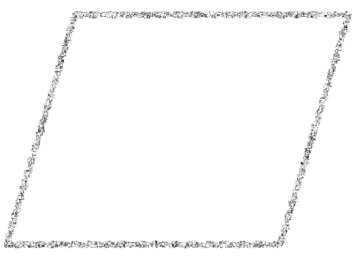 تلقي طلب صداقة
اضافة الي قائمة الاصدقاء
نعم
نعم
شخص غير معروف
لا أحب هذا
الشخص؟
لا
لا
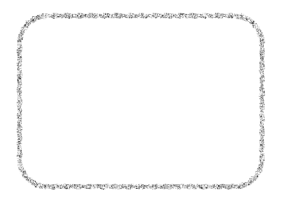 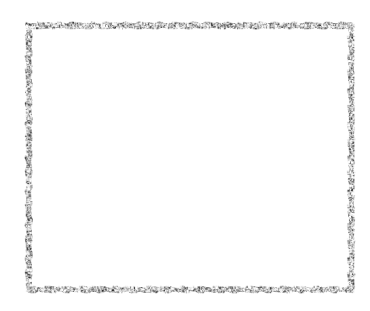 النهاية
تجاهل الطلب
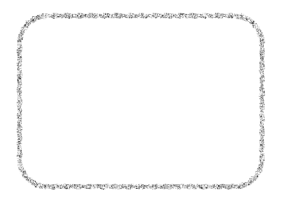 النهاية
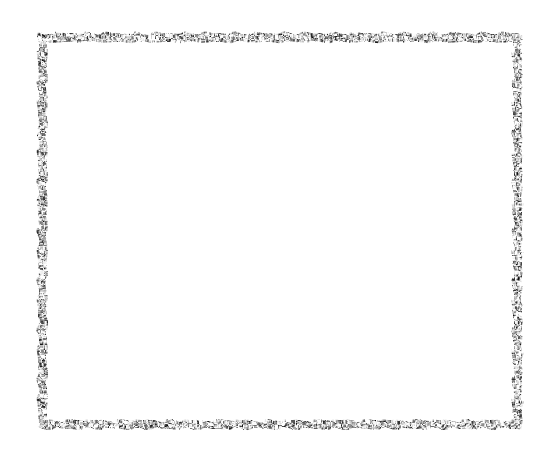 مثال
تسليم المنتج
تزويد
تحميل
الرابط
نعم
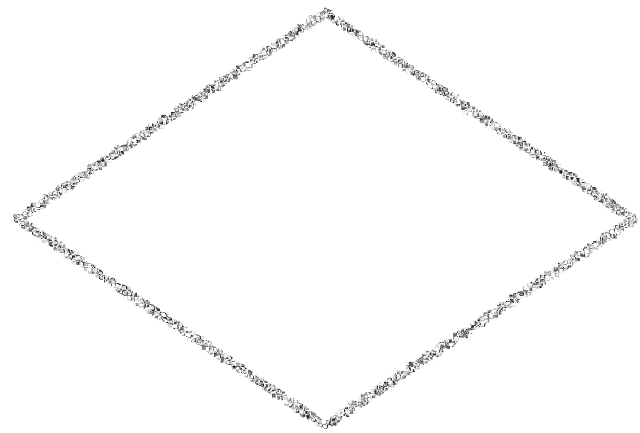 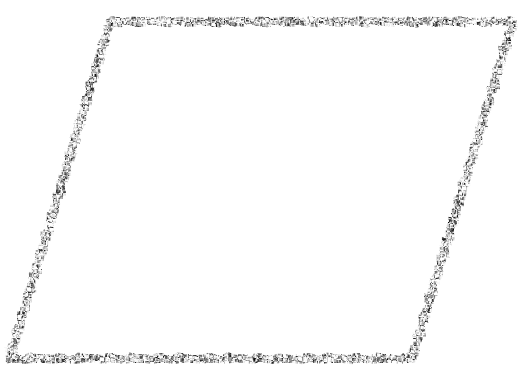 زبون
اماكن
طلبية
توصيل تقليدي
توصيل رقميا؟
لا
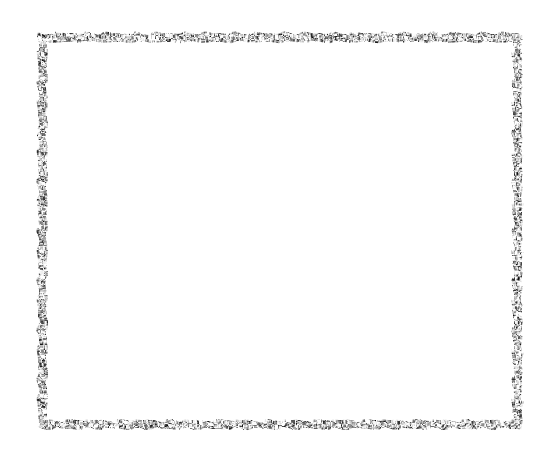 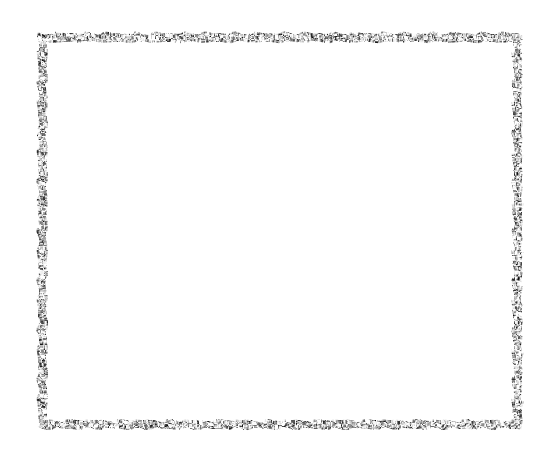 ارسال
ليلي
تسليم
ارسال
خلال يومين
تسليم
نعم
YES
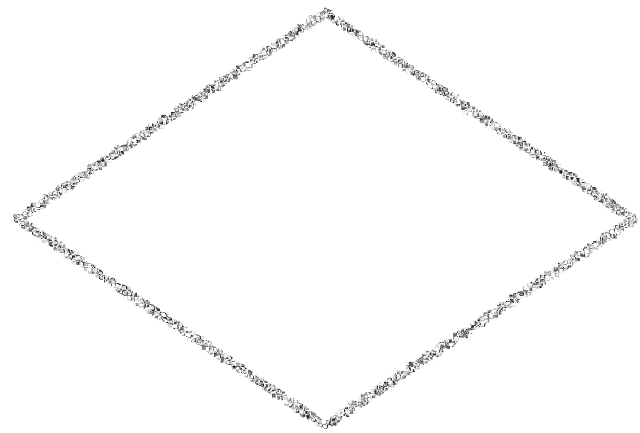 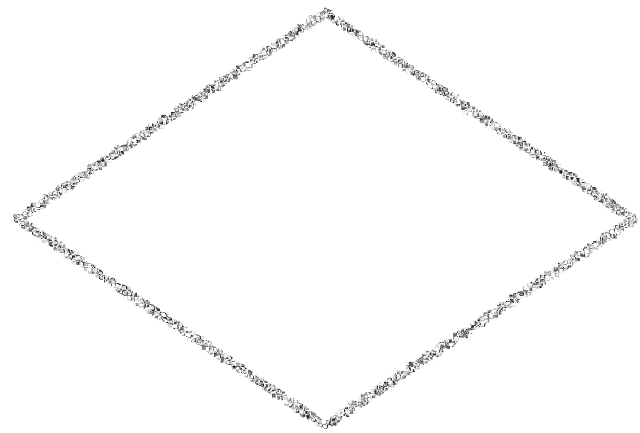 لا
لا
هل الطلبية مستعجلة
سرعة الشحن او التسليم
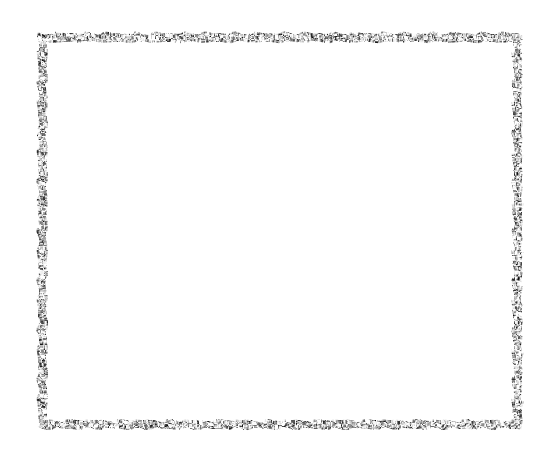 مثال
تسلم منتج
إرسال العملاء 
إيصال 
تسليم
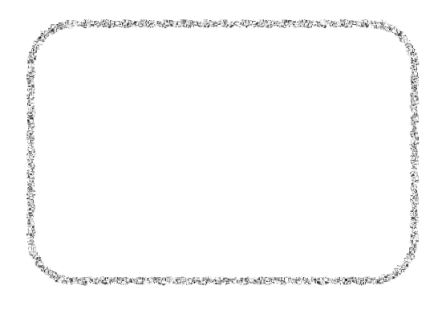 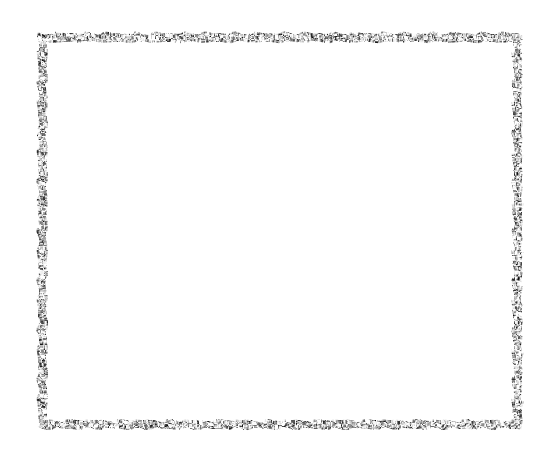 النهاية
إرسال الشحن البري
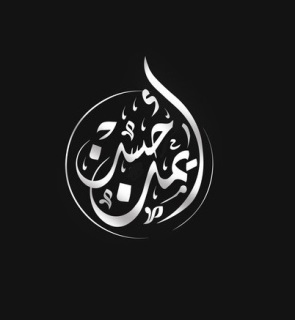 جمع واعدادالمدرب
ايمن حسن طوباسي
خبير تخطيط استراتيجي
qdsaqsa@gmail.com